Christ Scorned & Believed 
in the Philippines
1 Corinthians 1:18
Christ Scorned & Believed 
in the Philippines
Introduction
1. 1 COR. 1:18 God’s power and wisdom to save us
“For the preaching of the cross is to them that perish foolishness; but unto us which are saved it is the power of God.”
2
Christ Scorned & Believed 
in the Philippines
Introduction
1. 1 COR. 1:18 God’s power and wisdom to   save
 Scorn Him as weak and foolish: lost!
 Believe Him as God’s power and wisdom: saved!
3
Christ Scorned & Believed 
in the Philippines
Introduction
2. Reactions the same in every age and place
 Reactions to Christ in the first-century world
 Reactions to Christ today in the U.S.
 Reactions to Christ today in the Philippines
4
Christ Scorned & Believed 
in the Philippines
I. Reactions to Christ in the first-century world
   A. How Men React to Christ: Scorn OR Faith
 Jews wanted a political leader: to defeat Rome
 Greeks wanted a philosophical leader: educated,  eloquent, cunning—solve riddles and injustices; set  up a perfect State
5
Christ Scorned & Believed 
in the Philippines
I. Reactions to Christ in the First-Century World
   B. Gospel Scorned as Weak and Foolish
 Charged all men with sin
 Savior: uneducated, powerless, Jewish peasant
 Executed by Rome as a criminal—for us
 Claimed resurrection of his body
 Claimed rule in spiritual kingdom—no quick  solutions to riddles, injustice, and State failings
6
Christ Scorned & Believed 
in the Philippines
I. Reactions to Christ in the First-Century World
   C. Only Few Believed—Mostly Peasants Like   Christ!
 Most are blinded by preconceived ideas, pride, and selfish desires
 Faith grows in hearts of humble, honest men— greatest desire is to please God
7
Christ Scorned & Believed 
in the Philippines
I. Reactions to Christ in the First-Century World
   D. 1 COR. 1:18-2:5 Contrast Scorners and Believers
 1:18-21 God saves by the gospel; unbelief is futile
8
1:18-21  God saves by gospel, unbelief futile
18 For the preaching of the cross is to them that perish foolishness; but unto us which are saved it is the power of God.
 19 For it is written, I will destroy the wisdom of the wise, and will bring to nothing the understanding of the prudent.
 20 Where is the wise? Where is the scribe? Where is the disputer of this world? Hath not God made foolish the wisdom of this world?
 21 For after that in the wisdom of God the world by wisdom knew not God, it pleased God by the foolishness of preaching to save them that believe.
9
Christ Scorned & Believed 
in the Philippines
I. Reactions to Christ in the First-Century World
    D. 1 COR. 1:18-2:5 Contrast Scorners and Believers
 1:22-25 Crucified Savior: God’s wisdom, power
10
1:22-25  Crucified Savior: God’s wisdom, power
22 For the Jews require a sign, and the Greeks seek after wisdom:
 23 But we preach Christ crucified,                                       unto the Jews a stumblingblock,                                                and unto the Greeks foolishness;
 24 But unto them which are called,                                           both Jews and Greeks, Christ the power of God,                                                                     and the wisdom of God.
 25 Because the foolishness of God is wiser than men;  and the weakness of God is stronger than men.
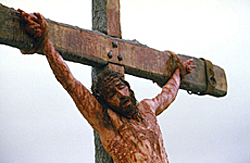 11
Christ Scorned & Believed 
in the Philippines
I. Reactions to Christ in the First-Century World
   D. 1 COR. 1:18-2:5 Contrast Scorners and Believers
 1:26-31 God saves the humble—and is glorified!
12
1:26-31  God saves the humble—and is glorified!
26 For ye see your calling, brethren, how that not many wise men after the flesh, not many mighty, not many noble, are called:
 27 But God hath chosen the foolish things of the world to confound the wise; and God hath chosen the weak things of the world to confound the things which are mighty;
 28 And base things of the world, and things which are despised, hath God chosen, yea, and things which are not, to bring to nought things that are:
 29 That no flesh should glory in his presence.
13
1:26-31  God saves the humble—and is glorified!
30 But of him are ye in Christ Jesus, who of God is made unto us wisdom, and righteousness, and sanctification, and redemption:
 31 That, according as it is written, He that glorieth, let him glory in the Lord.
14
Christ Scorned & Believed 
in the Philippines
I. Reactions to Christ in the First-Century World
   D. 1 COR. 1:18-2:5 Contrast Scorners and Believers
 2:1-5 Gospel centered on the crucified Christ
15
2:1-5  Gospel centered in the crucified Christ
1 And I, brethren, when I came to you, came not with excellency of speech or of wisdom, declaring unto you the testimony of God.
 2 For I determined not to know any thing among you, save Jesus Christ, and Him crucified.
 3 And I was with you in weakness, and in fear, and in much trembling.
 4 And my speech and my preaching was not with enticing words of man's wisdom, but in demonstration of the Spirit and of power:
 5 That your faith should not stand in the wisdom of men, but in the power of God.
16
Christ Scorned & Believed 
in the Philippines
I.  Reactions to Christ in the First-Century World
    E. Early Believers Scorned
 Ignorant: lack worldly wisdom
 Traitors: put God above Caesar
 Atheists: rejected all false gods
 Narrow-minded: worship only one true God
17
Christ Scorned & Believed 
in the Philippines
I. Reactions to Christ in the First-Century World
   E. Early Believers Scorned
 Unsociable: not drink, revel
 Immoral: held secret meetings in dark
 Cannibals: eat body and blood (Lord’s Supper)
 Criminals: arrested, imprisoned, tortured, and executed
18
Christ Scorned & Believed 
in the Philippines
II. Reactions to Christ Today
   A. Men React with Scorn OR Faith
 Scorn: men blinded by preconceived ideas, pride, and selfish desires
 Faith grows in hearts of humble, honest men—greatest desire is to please God
 Many scorn; few believe
19
Christ Scorned & Believed 
in the Philippines
II. Reactions to Christ Today
    B. One Savior; One Way of Salvation
 Ephesians 4:4-6 One excludes all others
4 There is one body, and one Spirit, even as ye are called in one hope of your calling;
 5 One Lord, one faith, one baptism,
 6 One God and Father of all, who is above all, and through all, and in you all.
20
Christ Scorned & Believed 
in the Philippines
II. Reactions to Christ Today
    B. One Savior, One Way of Salvation
 Ephesians 4:4-6 One excludes all others
 Accused as narrow-minded bigots— must  accept all Saviors and religions 
 Many scorn; few believe
21
Christ Scorned & Believed 
in the Philippines
II. Reactions to Christ Today
    C. Follow Christ Not Moses
 John 1:17-18 Christ revealed God’s perfect plan
17 For the law was given by Moses, but grace and truth came by Jesus Christ.
 18 No man hath seen God at any time; the only begotten Son, which is in the bosom of the Father, he hath declared Him.
22
Christ Scorned & Believed 
in the Philippines
II. Reactions to Christ Today
    C. Follow Christ Not Moses
 John 1:17-18 Christ revealed God’s perfect plan
 Accused of not believing the Old Testament—borrow Sabbath, special priests, robes, polygamy, tithe, dietary laws, incense, instruments, etc. 
 Many scorn, few believe
23
Christ Scorned & Believed 
in the Philippines
II. Reactions to Christ Today
    D. Water Baptism a Condition of Salvation
Acts 22:16 Call on Christ to save when baptized
16 And now why tarriest thou? Arise, and be baptized, and wash away thy sins, calling on the name of the Lord.
24
Christ Scorned & Believed 
in the Philippines
II. Reactions to Christ Today
    D. Water Baptism a Condition of Salvation
Acts 22:16 Call on Christ to save when baptized
 Accused of water salvation—claim baptism excluded by grace, faith, and the blood of Christ
 Many scorn; few believe
25
Christ Scorned & Believed 
in the Philippines
II. Reactions to Christ Today
    E. One True Original New Testament Church
 Matthew 16:18 “I will build my church”
18 And I say also unto thee, that thou art Peter, and upon this rock I will build my church; and the gates of hell shall not prevail against it.
26
Christ Scorned & Believed 
in the Philippines
II. Reactions to Christ Today
    E. One True Original New Testament Church
 Matthew 16:18 “I will build my church”
 Accused as narrow-minded bigots— “join the church of your choice:” human founders and heads, earthly headquarters, creeds, worship, and work devised by men…
 Many scorn; few believe
27
Christ Scorned & Believed 
in the Philippines
II. Reactions to Christ Today
    F. Followers Identified by Name of Christ
 Acts 11:26; Romans 16:16 Christians meet as churches of Christ
26 And the disciples were called Christians first in Antioch.
16 The churches of Christ salute you.
28
Christ Scorned & Believed 
in the Philippines
II. Reactions to Christ Today
    F. Followers Identified by Name of Christ
 Acts 11:26; Romans 16:16 Christians, meet as churches of Christ
 Accused as one denomination among many—nothing in a name—accept man-made names:  Lutheran, Presbyterian, Baptist, Methodist, etc.
 Many scorn; few believe
29
Christ Scorned & Believed 
in the Philippines
II. Reactions to Christ Today
   G. Live Holy Lives
 1 Corinthians 6:9-11 Washed, sanctified,   justified
30
1 Cor. 6:9-11 Washed, sanctified, justified
9 Know ye not that the unrighteous shall not inherit the kingdom of God? Be not deceived:                                                    neither fornicators, nor idolaters, nor adulterers, nor effeminate, nor abusers of themselves with mankind,
 10 Nor thieves, nor covetous, nor drunkards, nor revilers, nor extortioners, shall inherit the kingdom of God.
 11 And such were some of you: but ye are washed, but ye are sanctified, but ye are justified in the name of the Lord Jesus, and by the Spirit of our God.
31
Christ Scorned & Believed 
in the Philippines
II. Reactions to Christ Today
    G. Live Holy Lives
1 Corinthians 6:9-11 Washed, sanctified, justified
 Accused as too strict; judgmental—God’s love and grace overlook our sins
 Many scorn; few believe
32
Christ Scorned & Believed 
in the Philippines
III. Reactions to Christ in the Philippines
     A. People React with Scorn OR Faith
 Scorn: some are blinded by preconceived ideas, pride, and selfish desires
 Faith grows in hearts of humble, honest men— greatest desire is to please God
 Many scorn, few of 95 million believe, but many seek the truth—harvest time!
33
Christ Scorned & Believed 
in the Philippines
III. Reactions to Christ in the Philippines
     B. Many Religious But Do Not Know the True    Gospel
 Tribal animalism, Hindu, Buddhism, etc.
 Over 90% Roman Catholic
 Superstitious, superficial 
 Traditional denominations, plus homegrown and   independent groups
 Religious but lead unholy lives
34
Christ Scorned & Believed 
in the Philippines
III. Reactions to Christ in the Philippines
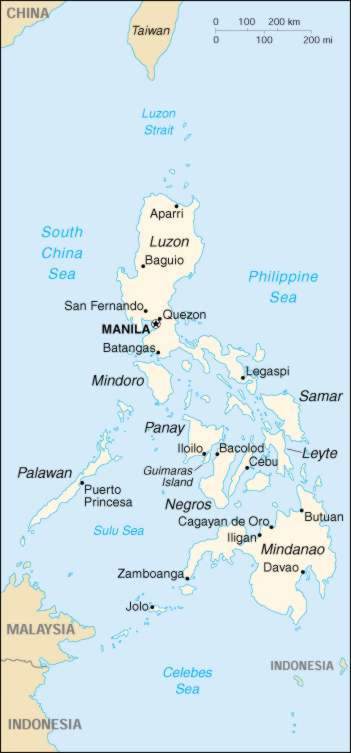 C.  Ron Halbrook (Louisville, KY)Keith Greer
 March 24-April 23, 2010
Train preachers
 Preach to saints and sinners 
 Each presented 80 lessons to the public
 15 baptized
35
Christ Scorned & Believed 
in the Philippines
III. Reactions to Christ in the Philippines
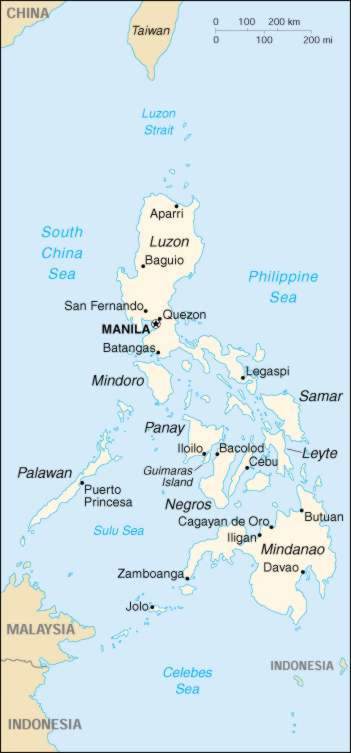 D. Manila Area Mar. 26-31
Saturday both at Kapitbahayan     with Ben and Elias Cruz
Sunday at Muntinlupa and Cupang with Lewelyn Lazaro
 Monday at Bell Metal shop
Tuesday at Calmba with  Edwin de Pedro
36
Christ Scorned & Believed 
in the Philippines
III. Reactions to Christ in the Philippines
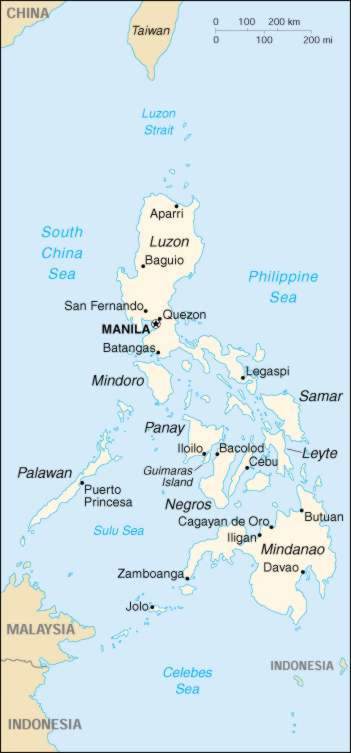 F. Apr. 17-22 Six Provinces
Apr. 17-18 Cagayan and Quirino
Apr. 19 Baguio City
Apr. 20 La Union
Apr. 21 Pangasinan
Apr. 22 Nueva Ecija
37
Christ Scorned & Believed 
in the Philippines
Invitation
1. 1 COR. 1:18 God’s power and wisdom to save
18 For the preaching of the cross is to them that perish foolishness; but unto us which are saved it is the power of God.
38
Christ Scorned & Believed 
in the Philippines
Invitation
1. 1 COR. 1:18 God’s power and wisdom to save
 Scorn Him as weak and foolish: lost!
 Believe Him as God’s power and wisdom: saved!
39
Christ Scorned & Believed 
in the Philippines
Invitation
 2. Reactions the same in every age and place
 Reactions to Christ in the first-century world
 Reactions to Christ today in the U.S.
 Reactions to Christ today in the Philippines
40